Elasticsearch Seoul Meetup
NetFlow Analysiswith Elastic Stack
me@madkoala.net
Presenter
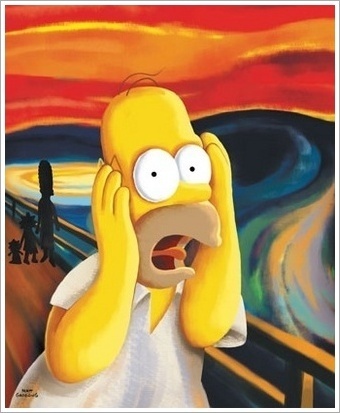 manager at SK broadband
me@madkoala.net

I don’t have any f**king Btv coupons!
What is NetFlow?
Cisco router feature that provides the ability to collect IP network traffic information on interfaces
Main components
Flow Exporter
Flow collector (logstash)
Analysis application (elasticsearch)
Visualization (kibana or whatever works)
Source: Wikipedia
NetFlow Architecture
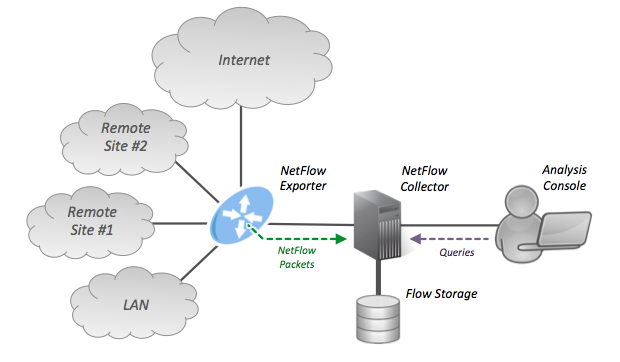 Source: Wikipedia
NetFlow Protocol (v5 header)
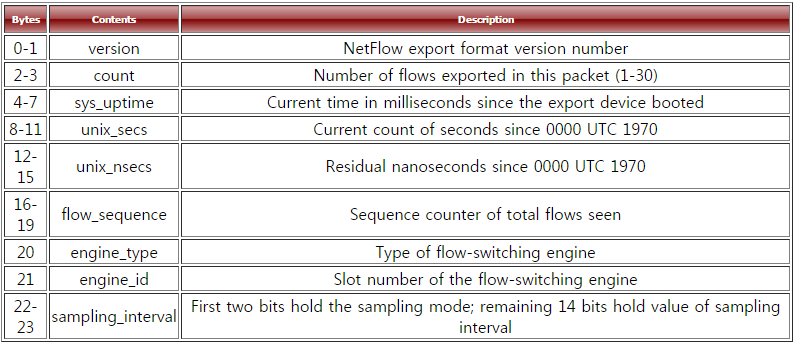 Source: https://www.plixer.com/support/netflow_v5.html
NetFlow Protocol (v5 record)
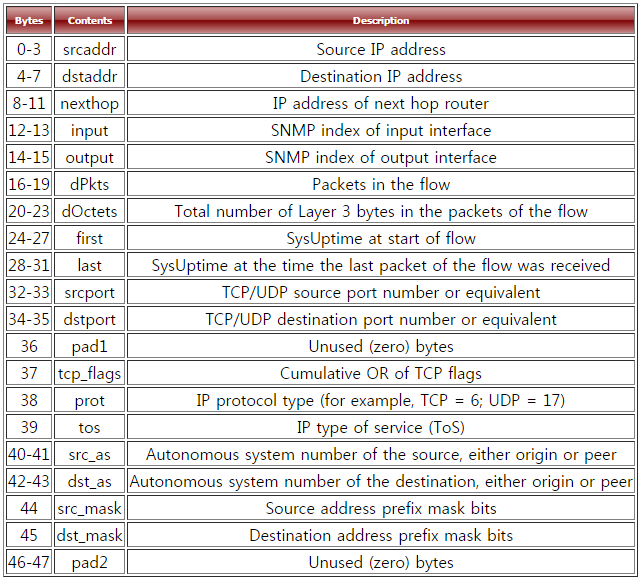 Source: https://www.plixer.com/support/netflow_v5.html
What we can do with NetFlow
Application usage analysis
Troubleshoot network problem
Track down bandwidth hogs
Detect abnormal traffic usage
Detect hosts infected by malwares
…
Elastic Stack - NetFlow
Logstash: NetFlow collector
Elasticsearch: NetFlow storage & analysis
Kibana: Visualization
System Architecture
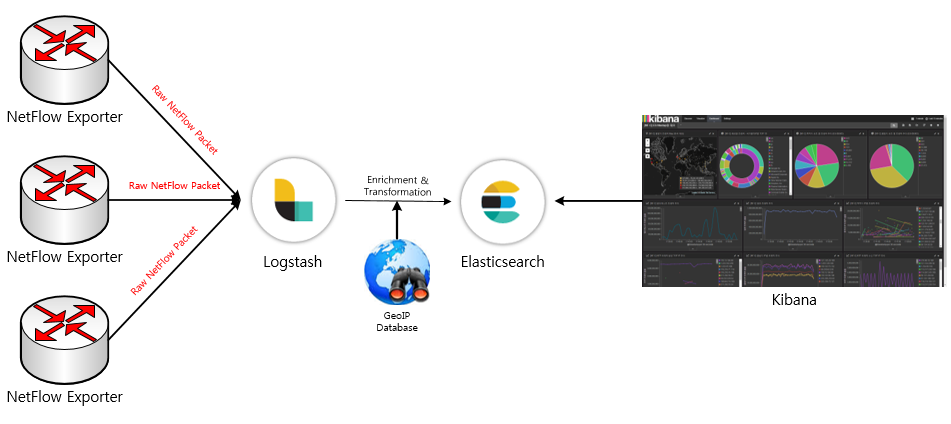 이보다 더 간단할 수 없다.
Logstash Configuration (input)
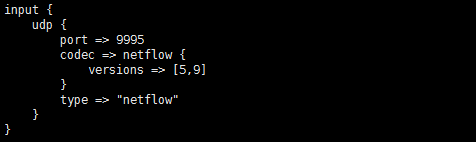 Logstash Configuration (filter)
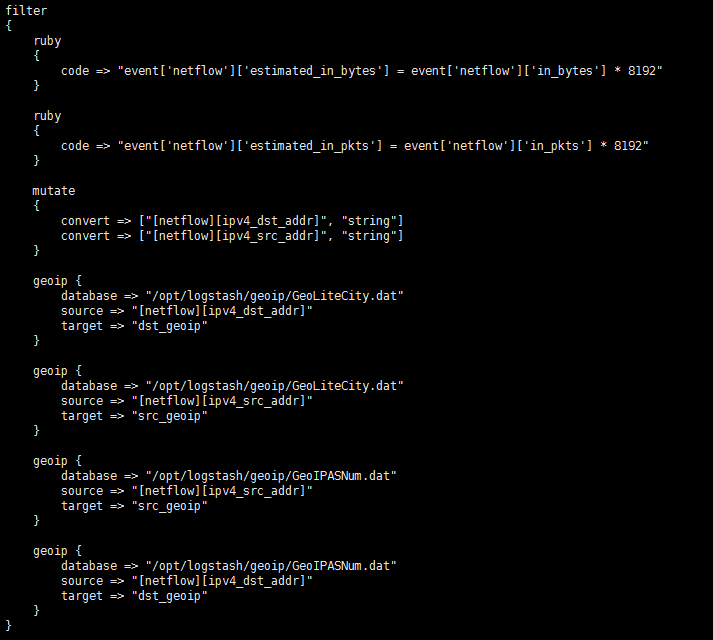 Calculate estimated traffic volume
     (need to consider sampling rate)
 Enrichment with geolocation info
Logstash Configuration (output)
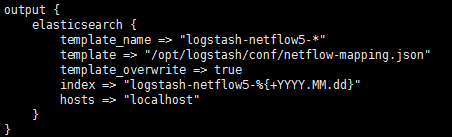 Template for NetFlow data
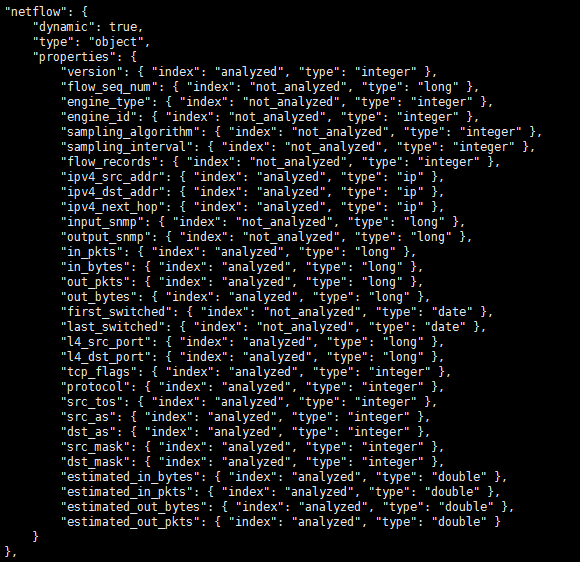 Collected data sample
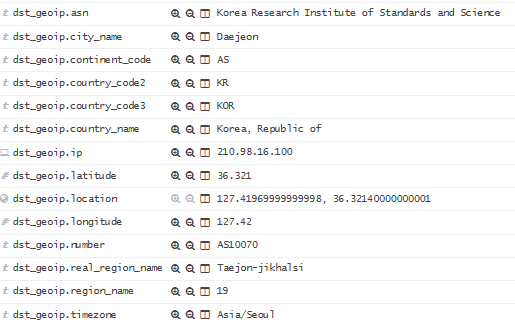 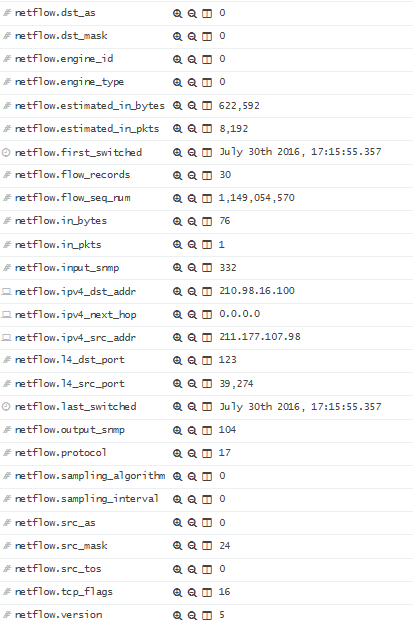 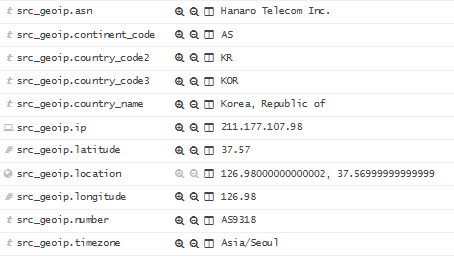 Demo! Demo!! Demo!!!
Thank you.